Figure 7. (A) CAD-gene distribution as associated with individual age-related diseases. (B) shows the CAD-genes ...
Hum Mol Genet, Volume 25, Issue 21, 1 November 2016, Pages 4804–4818, https://doi.org/10.1093/hmg/ddw307
The content of this slide may be subject to copyright: please see the slide notes for details.
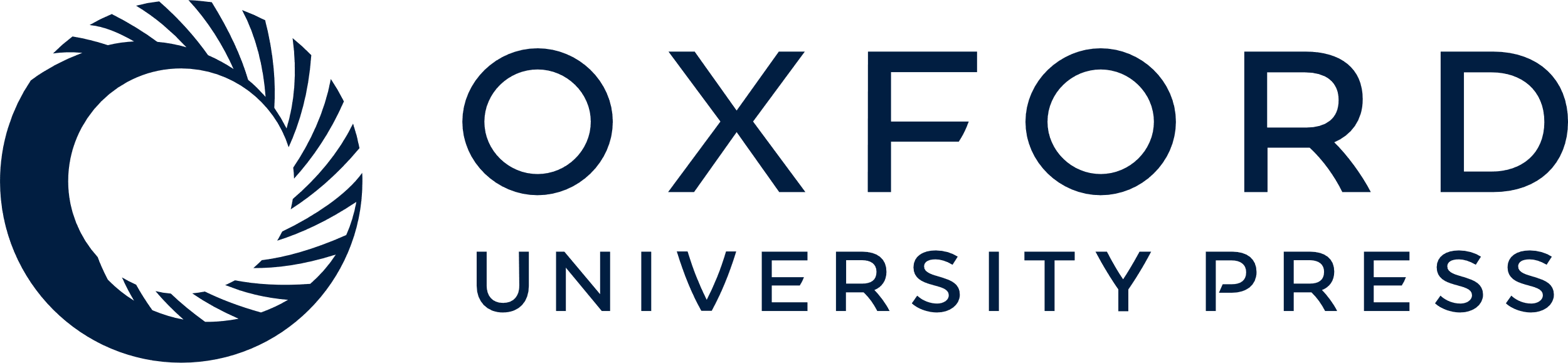 [Speaker Notes: Figure 7. (A) CAD-gene distribution as associated with individual age-related diseases. (B) shows the CAD-genes involved in ten or more individual diseases, with PON1, TNF, APOE the top 3 genes associated with the greatest number of age-related diseases. This analysis was performed with PBC.


Unless provided in the caption above, the following copyright applies to the content of this slide: © The Author 2016. Published by Oxford University Press.This is an Open Access article distributed under the terms of the Creative Commons Attribution License (http://creativecommons.org/licenses/by/4.0/), which permits unrestricted reuse, distribution, and reproduction in any medium, provided the original work is properly cited.]